MIPS processor continued
Review
Different parts in the processor should be connected appropriately to be able to carry out the functions.
Connections depending on what we need
Learnt R-type, lw, sw, beq
lw & sw?
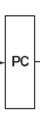 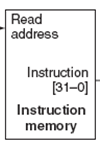 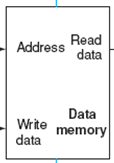 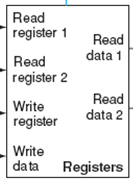 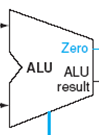 [Speaker Notes: Do both lw and sw, and ask for student participation]
Data path only for lw and sw (answer)
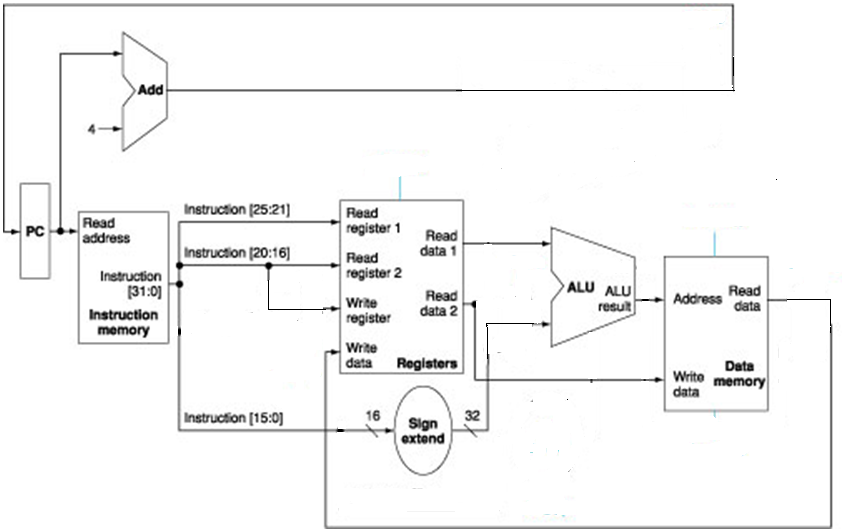 [Speaker Notes: To support two instructions, first just get one done, then see if it still works for the second. If it works then done. Otherwise, see what wires need to be added.]
Data path for both R-type and memory-type instructions
add $rd, $rs, $rt, format: opcode (6 bits) rs (5 bits) rt (5 bits) rd (5 bits) 00000 funct (6 bits)
lw $rt, offset_value($rs): opcode (6 bits) rs (5 bits) rt (5 bits) offset (16 bits)
sw $rt, offset_value($rs): opcode (6 bits) rs (5 bits) rt (5 bits) offset (16 bits)
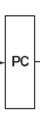 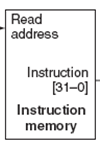 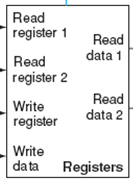 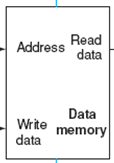 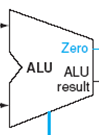 [Speaker Notes: Some connecttions are the same, like readreg1, ALUa
Sometimes wreg is this, sometimes that
Sometimes ALUb is readdata2 (add), sometimes it is the immediate number (lw, sw)
Sometimes Wdata is this, …]
Data path for both R-type and memory-type instructions
add $rd, $rs, $rt, format: opcode (6 bits) rs (5 bits) rt (5 bits) rd (5 bits) 00000 funct (6 bits)
lw $rt, offset_value($rs): opcode (6 bits) rs (5 bits) rt (5 bits) offset (16 bits)
sw $rt, offset_value($rs): opcode (6 bits) rs (5 bits) rt (5 bits) offset (16 bits)
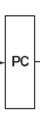 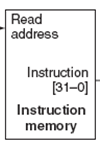 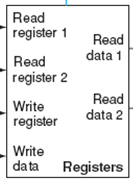 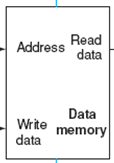 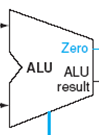 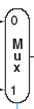 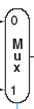 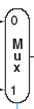 Answer
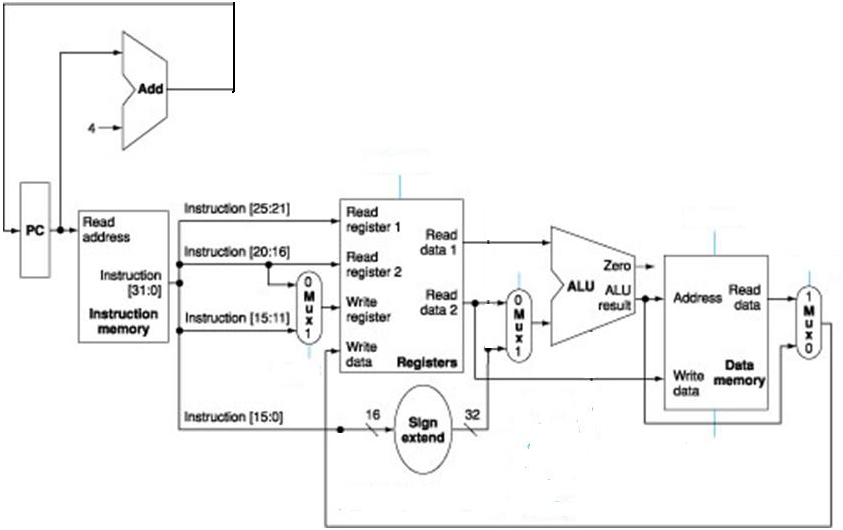 Datapath for R-type, memory, and branch operations
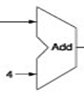 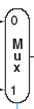 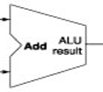 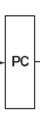 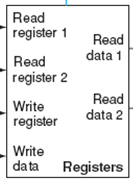 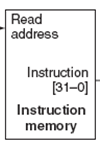 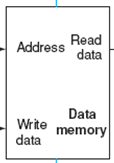 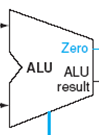 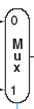 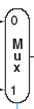 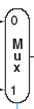 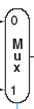 Datapath for R-type, memory, and branch operations (Answer)
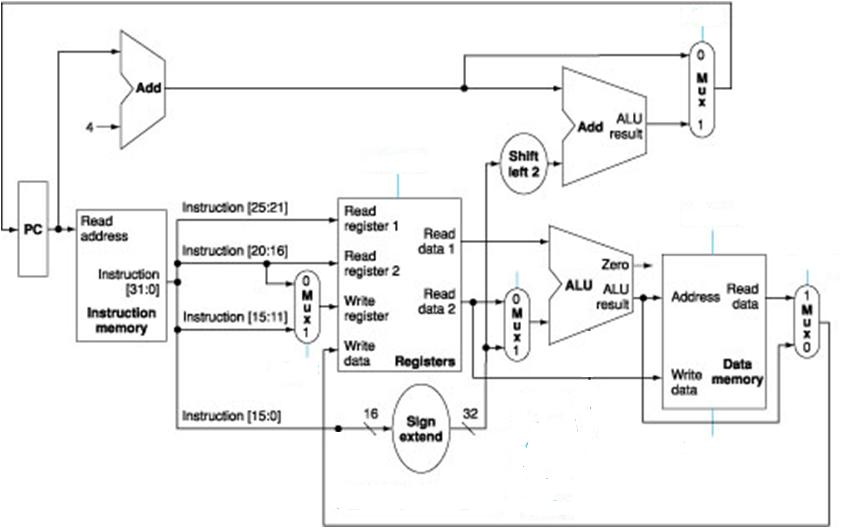 Datapath for Memory, R-type and Branch Instructions, plus the control signals
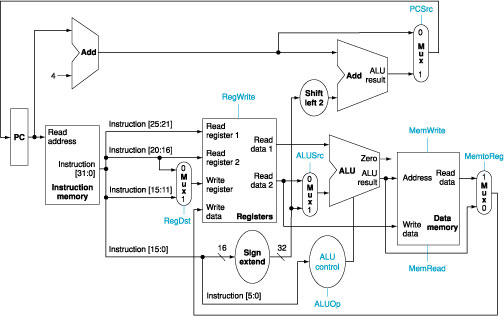 Jump Instruction
Jump instruction seems easy to implement
We just need to replace the lower 28 bits of the PC with the lower 26 bits of the instruction shifted by 2 bits
The shift is achieved by simply concatenating 00 to the jump offset
11/15/2007 5:02:11 PM
week-13-3.ppt
11
31
26
25
0
0
0
0
0
1
0
opcode
Address
Implementing Jumps
The one we have supports arithmetic/logic instructions, branch instructions, load and store instructions
We need also to support the jump instruction



What are the changes we need to make?
12
Add j?
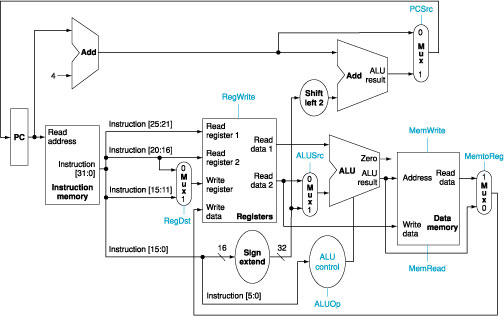 Supporting Jump Instruction
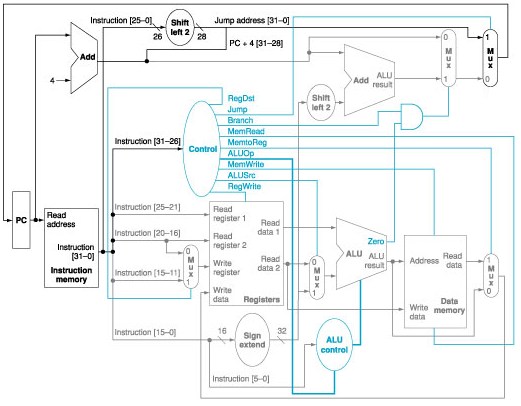 14
Questions
Which statement is true about the datapath below?
The data path supports lw.
The data path supports sw.
Both of the above.
None of the above.
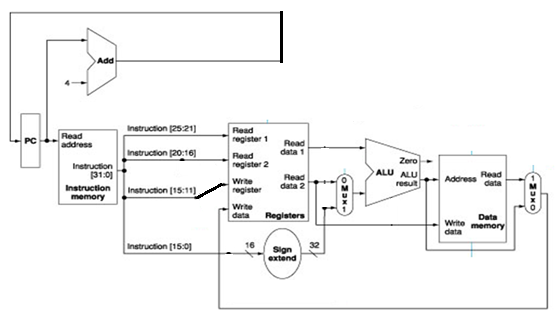 Questions
Which statement is true about the datapath below?
The data path supports lw.
The data path supports sw.
Both of the above.
None of the above.
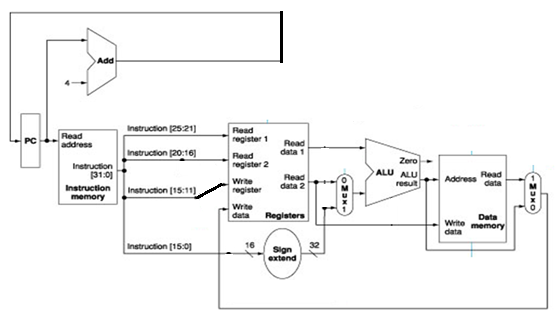 [Speaker Notes: b]
Questions
The following datapath supports R-type, lw, sw, and beq. Which of the following statements is true if we decide to support less instructions?
If only to support R-type and lw, we need exactly 3 2-1 MUX.
If only to support R-type and beq, we need exactly 2 2-1 MUX.
Both of the above.
None of the above.
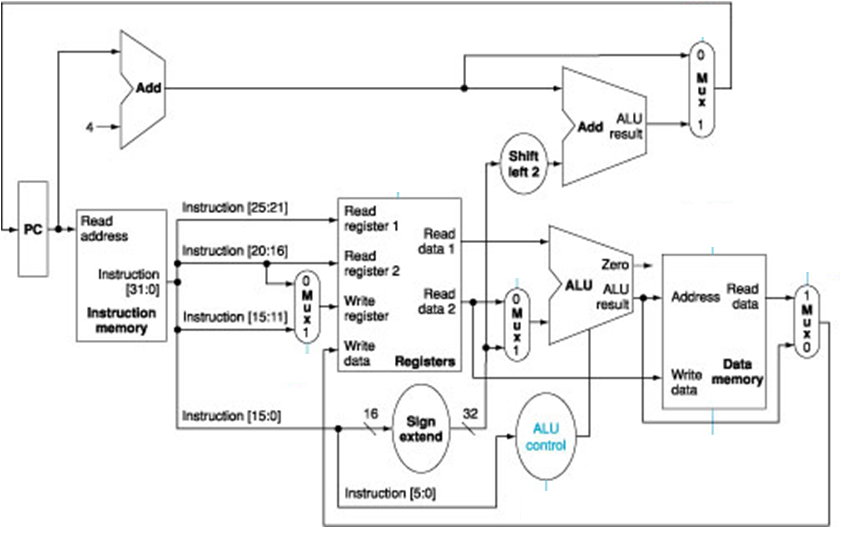 [Speaker Notes: a]
Questions
Consider the MIPS processor that supports the R-type, lw, sw, and beq instructions. Suppose $t0 is holding 9, $t1 is holding 4, the data memory location 4*i is holding value i, when we encounter the following instruction: 
beq $t0, $t1, L1 
where L1 is the 4th instruction after the beq instruction. Suppose the control signal for a 2-1 MUX is 0 if we do not care about its value. What will be the stable values showing at ports WriteData of the register file and WriteData of the data memory during the execution of this instruction? 

(a) 1 and 9.
(b) 5 and 4.
(c) 20 and 4.
(d) None of the above.
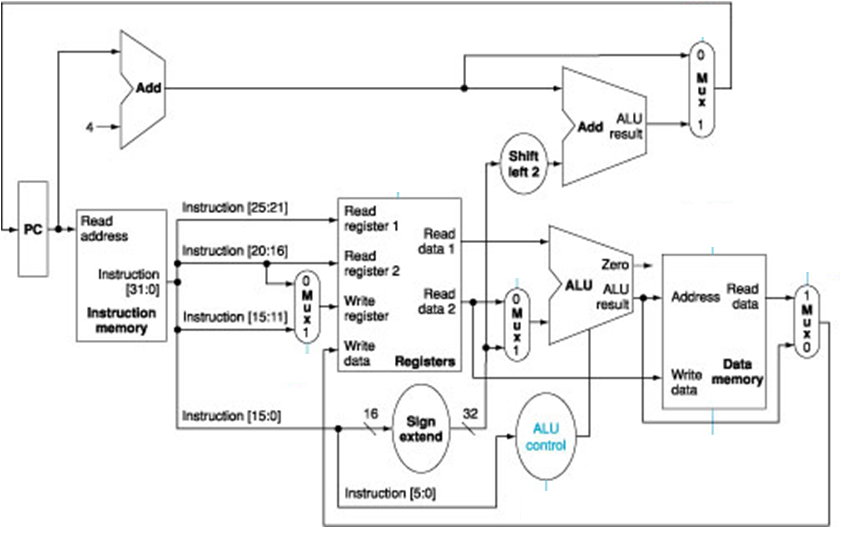 [Speaker Notes: b]
In Class Exercise – Supporting Jump Register and R-type
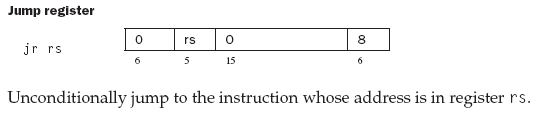 11/25/2007 10:54:43 PM
week-14-1.ppt
19
Performance
Assume that 
Memory access: 200ps
ALU and adders: 100 ps
Register file read: 50ps
Register file write: 10ps (the clk-to-q delay)
PC update: 10ps (the clk-to-q delay)
The setup time of DFFs: 10ps
Other parts do not have delay
How fast is 
An R-type instruction?
A lw instruction?
A sw instruction?
A beq instruction?
Need to find the critical path – the longest path
R-type
instruction 
ready
register
ready
ALU
ready
register
written
PC 
ready
So, the clock needs to be at least 10+200+50+100+10 = 370ps
Will there be a problem if the next instruction is also an R-type instruction, considering that the register is written and stable only after the next rising edge of the clock?
Figure not to the exact scale
[Speaker Notes: Note that once the instruction is stable, all control signals are stable, so the D signals to the D flip flops are stable. Ultimately what we change is the D signal – either the old Q or some new stuff. They will not change until the next rising edge of the clock, so the D will be stable till the next rising edge of the clock – all that we cares.]
lw
instruction 
ready
Data mem
ready
register
ready
ALU
ready
register
written
PC 
ready
So, the clock needs to be at least 10+200+50+100+200+10 = 570ps
Figure not to the exact scale
beq
instruction 
ready
register
ready
ALU
ready
PC 
ready
Adder 1
ready
Adder 2
ready
So, it is 10+200+50+100+10 = 370ps 
Figure not to the exact scale
Clock cycle
So, how long should the clock cycle be?
Is it efficient?